EST – Effektiv Samordning för Trygghet
Kommunens gemensamma lägesbilder över incidenter och otrygghet
Från april 2022 - nuläge
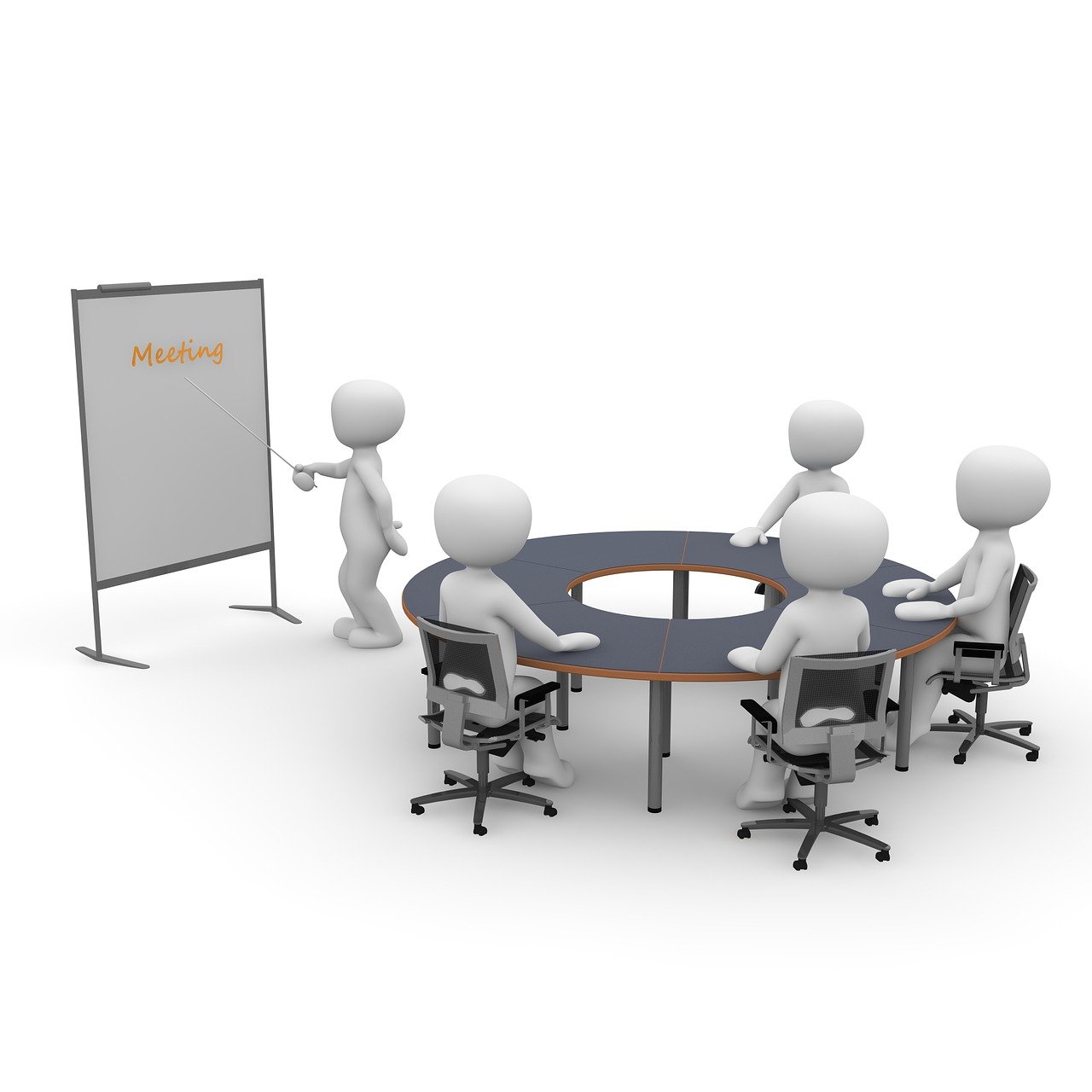 EST maj 
2023
Vad är EST?
Bakgrund
Arbetssättet framtogs under 2014 genom ett samarbete mellan Örebro universitet, Örebro kommun, lokalpolisområde Örebro och Örebro Bostäder AB. 

Hur fungerar arbetssättet?
Inrapportering sker genom ett antal olika aktörer såsom kommunens egna förvaltningar, polisen, bostadsbolag och näringsliv
Varje månad träffas en EST grupp och sammanställer lägesbilden för både Gislaved och Gnosjö
Säkerhetssamordnare, kommunpolis, fältsekreterare, SSPF-ansvarig
Syftet är att kunna åtgärda problem snabbare och mer effektivt, samt att skapa en översyn över problematiken och hur den utvecklas.
Sammanställning över lägesbilden i kommunen
Återkommande problematik
Skadegörelse
Narkotikahandel/bruk
Allmänt stök/oroskapande samlingar av personer
Platser som upplevs otrygga
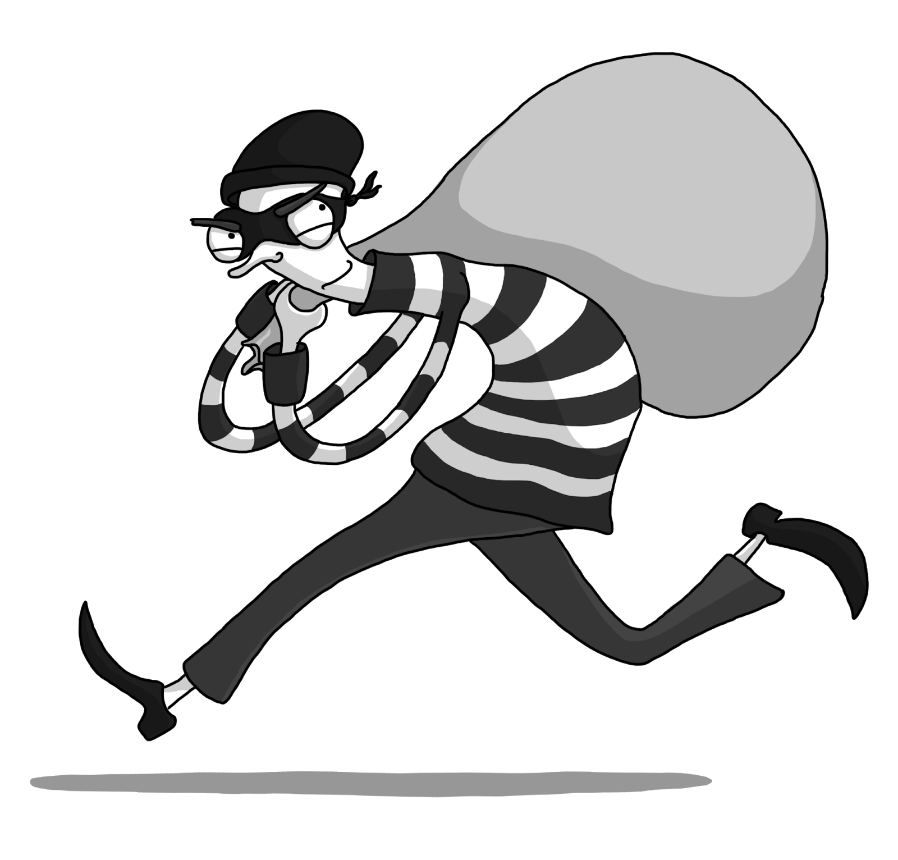 ”Gärningspersoner”
Ungdomar/Ungdomsgäng 
Enstaka individer som har ett normbrytande beteende
Tack för din uppmärksamhet!